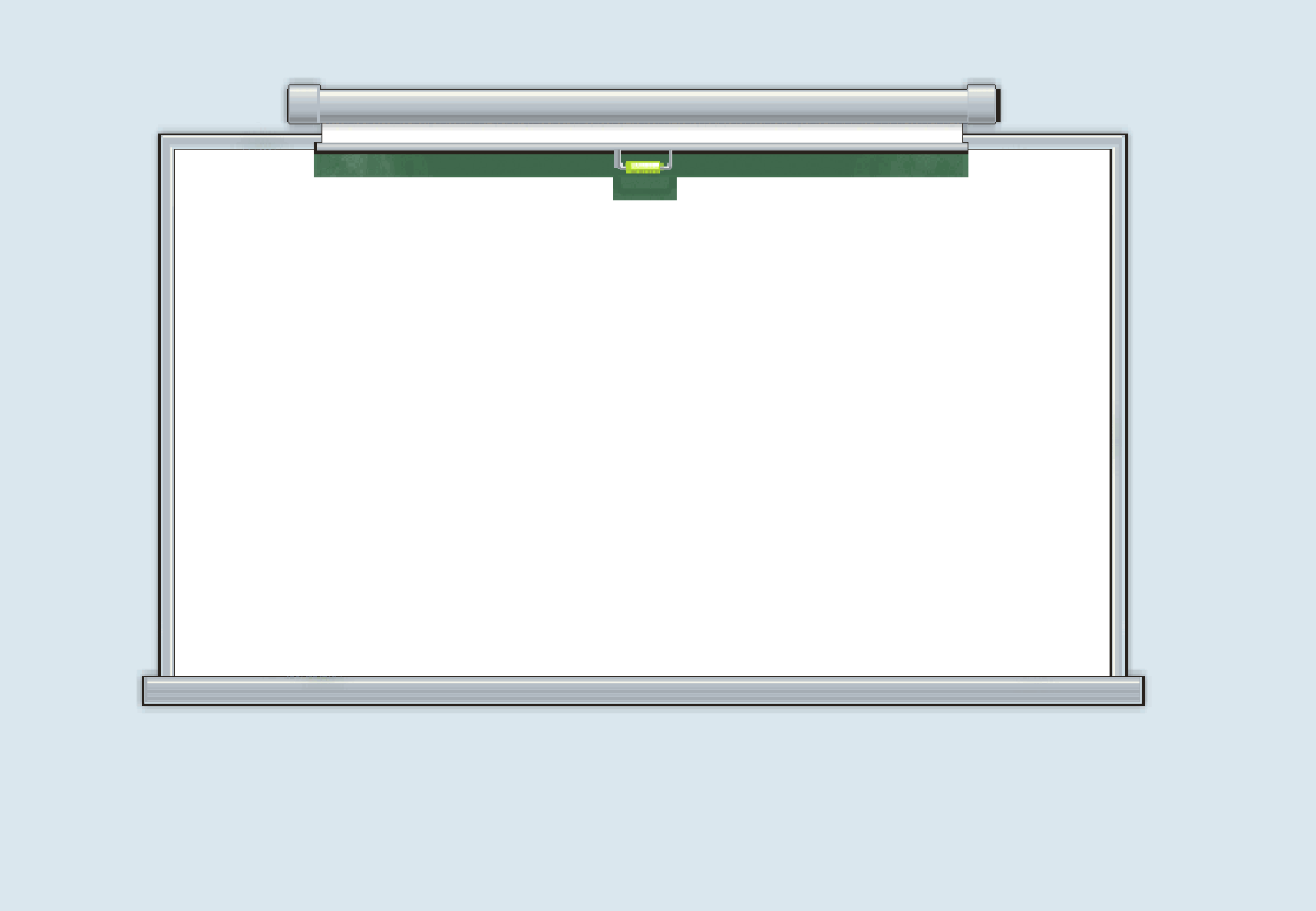 Муниципальное казённое общеобразовательное учреждение «Горковская специальная (коррекционная) общеобразовательная школа – интернат для обучающихся, воспитанников с ограниченными возможностями здоровья»
Моделирование воспитательной системы класса в связи с переходом на ФГОС
Приготовила учитель начальных классов: Тоярова Е.В.
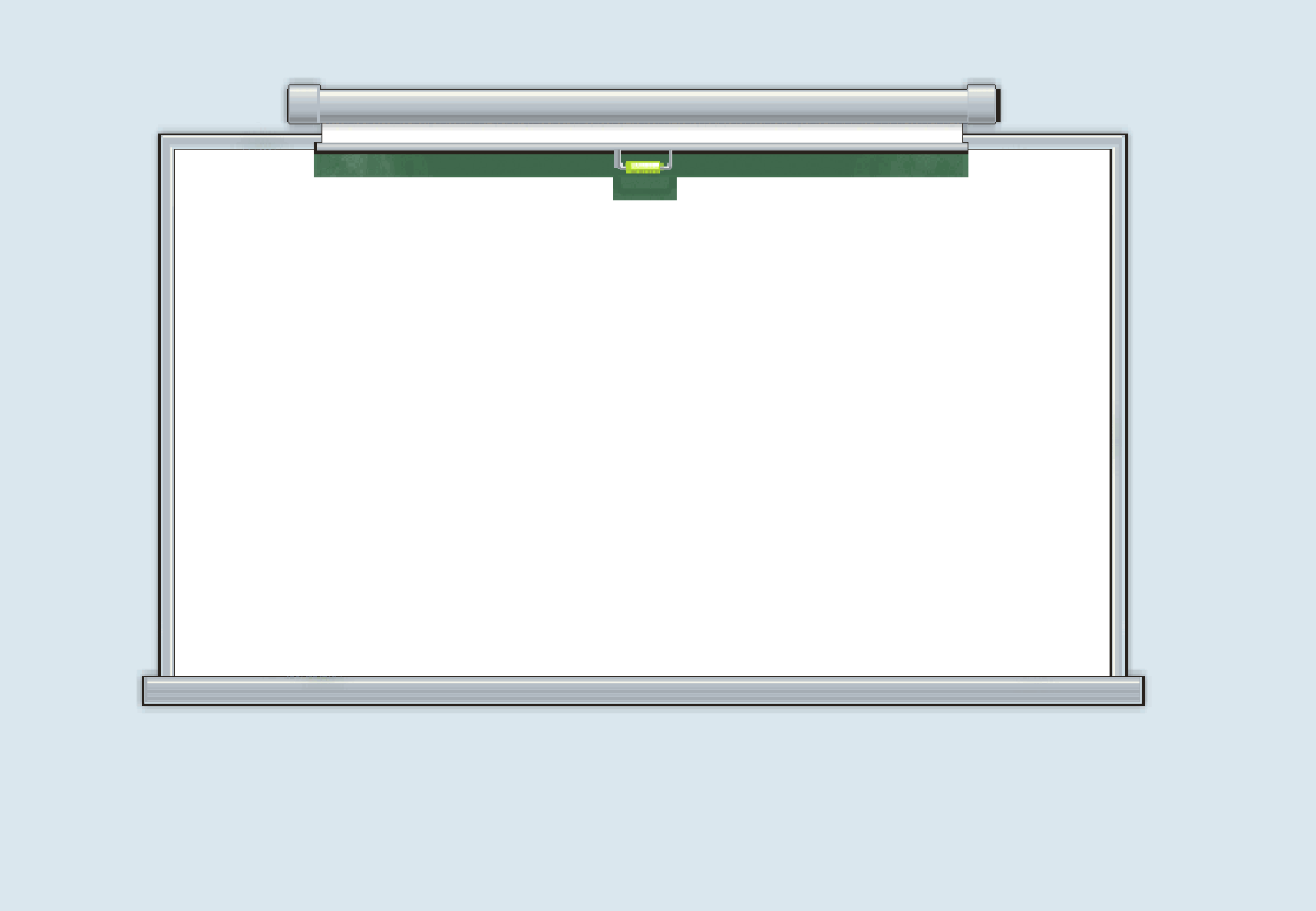 Создатели воспитательной системы утверждают: «Ошибаются те педагоги, которые при моделировании пытаются чрезмерно детализировать модель. В ней должны быть выделены наиболее важные  компоненты и связи».
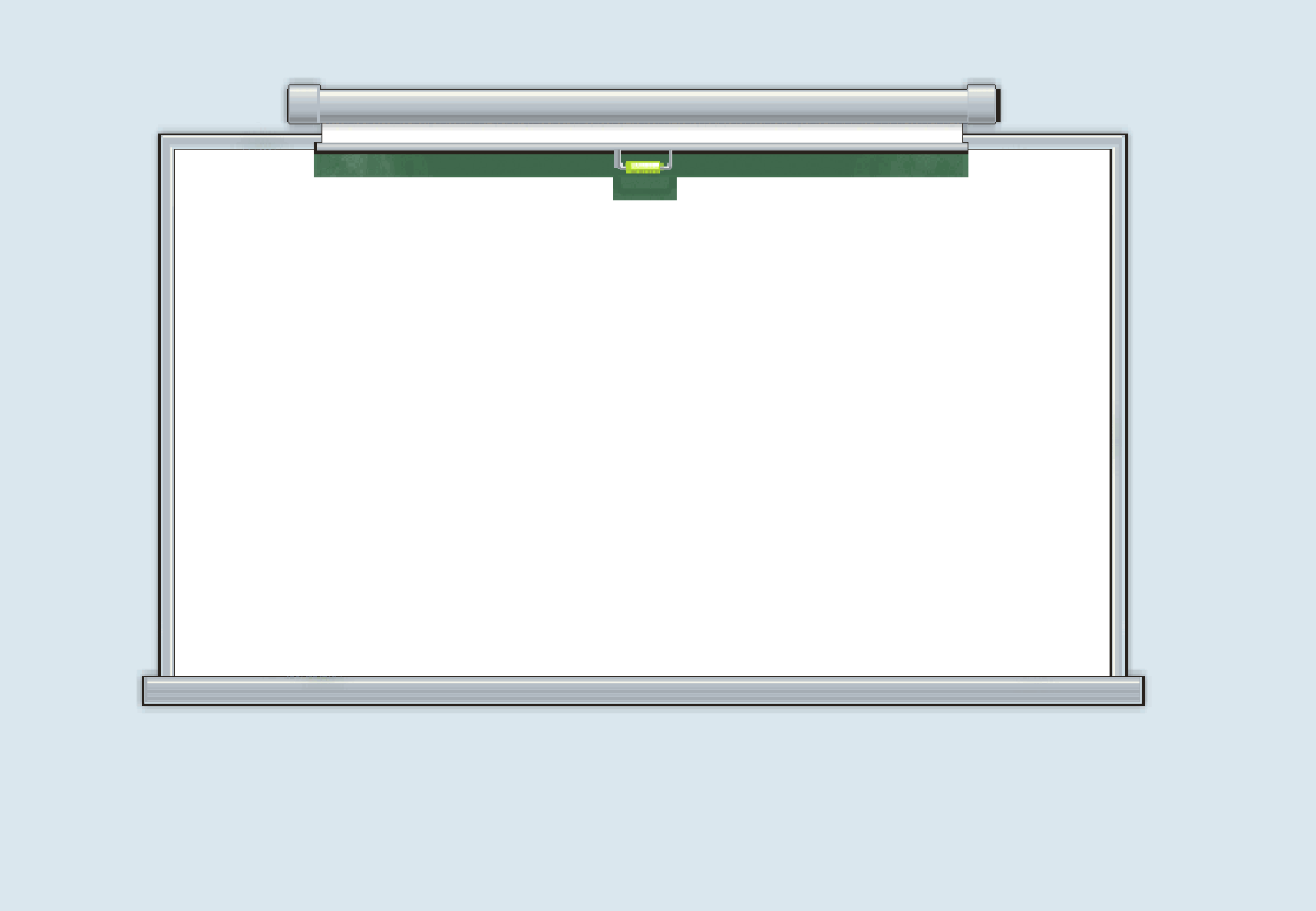 В науке под моделированием принято понимать метод познавательной или практической деятельности, с помощью которого конструируется аналог создаваемого объекта,  с целью получения новой информации или преобразования какого-либо фрагмента деятельности.
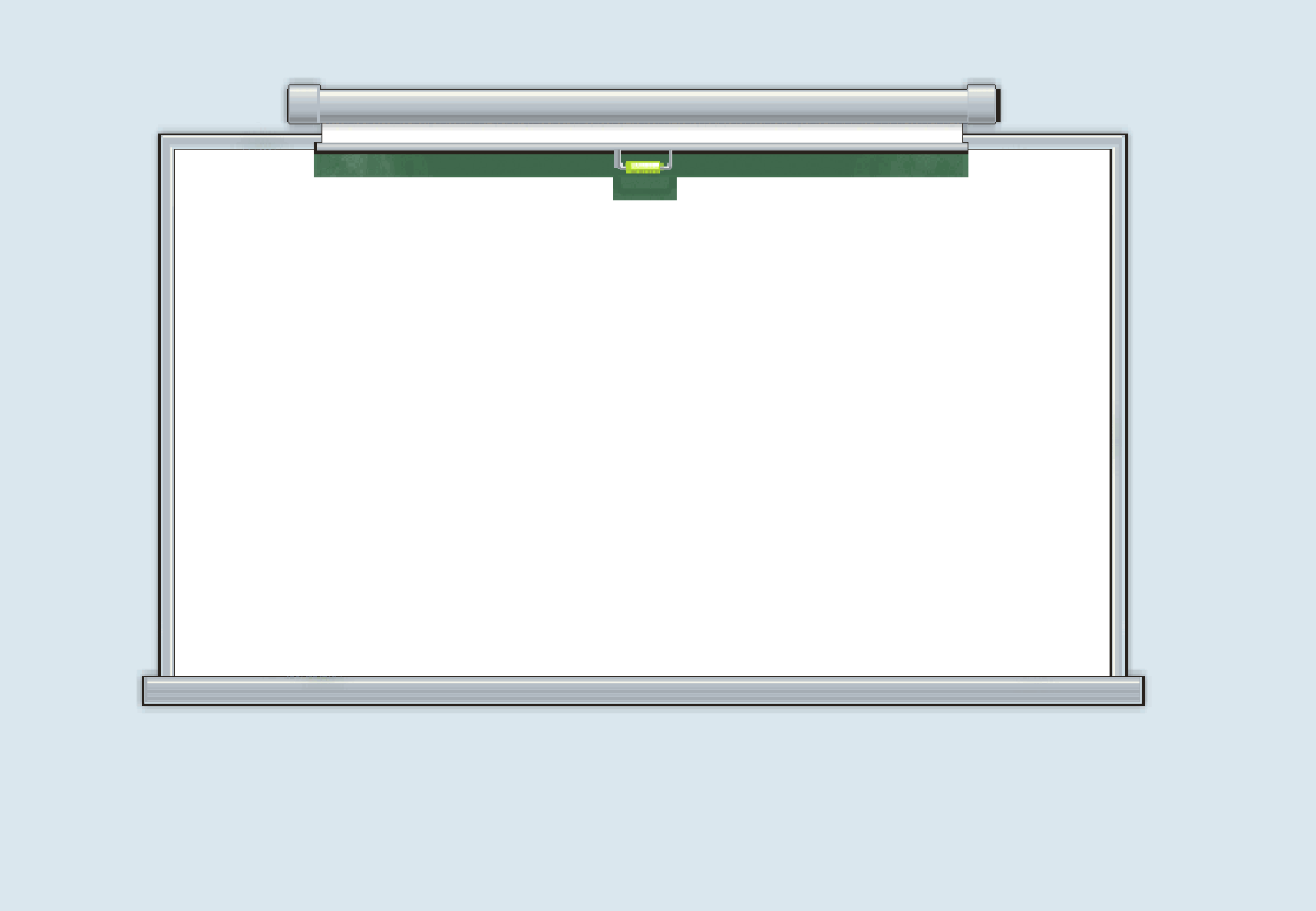 моделирование воспитательных систем класса - это процесс взаимодействия классного руководителя со своими коллегами, учащимися и их родителями по формированию целостного коллективного представления о важнейших качествах и компонентах воспитательной системы, об основных ее системообразующих факторах и связях, о путях, этапах и способах ее построения.
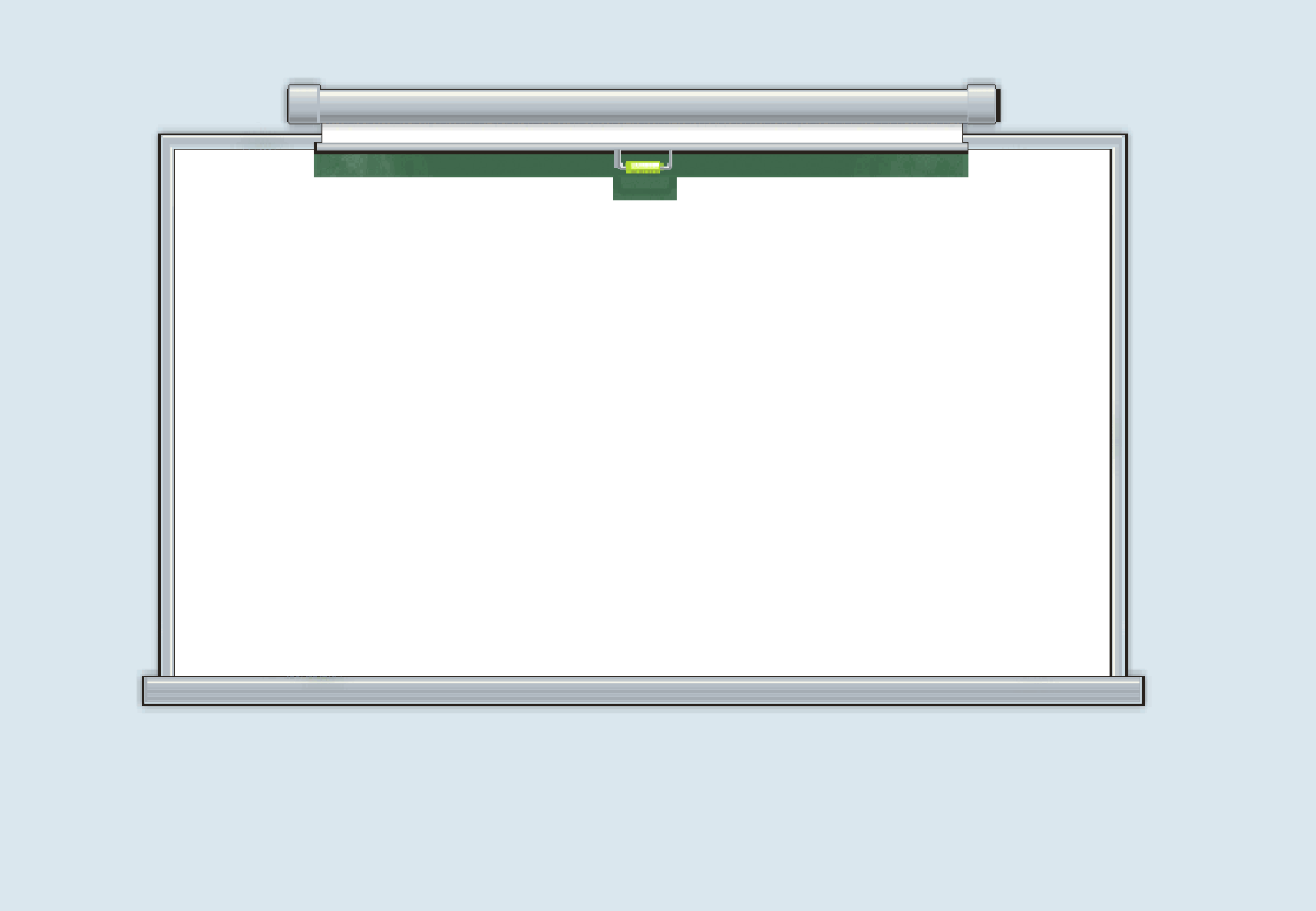 Моделирование воспитательной системы целесообразно рассматривать как процессуальную систему, составными частями которой являются:
•субъект моделирования;
•объект моделирования;
•процесс деятельности по формированию модельных представлений о воспитательном процессе в классе;
•модель и результаты, достигнутые при ее использовании в процессе воспитания и организации жизнедеятельности классного сообщества.
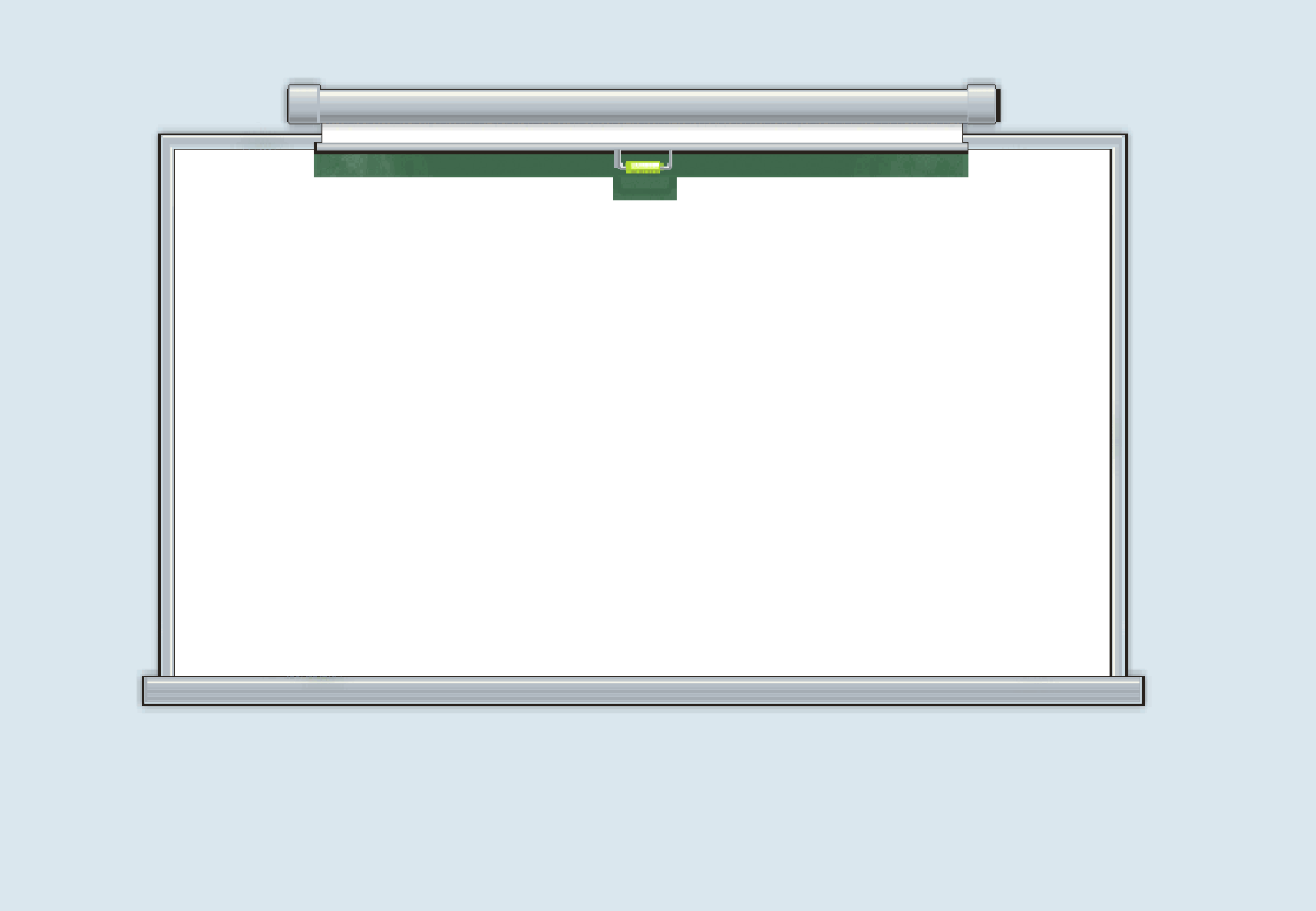 В качестве субъекта моделирования воспитательной системы выступает классное сообщество:
классный руководитель
педагоги и другие взрослые
учащиеся и их родители
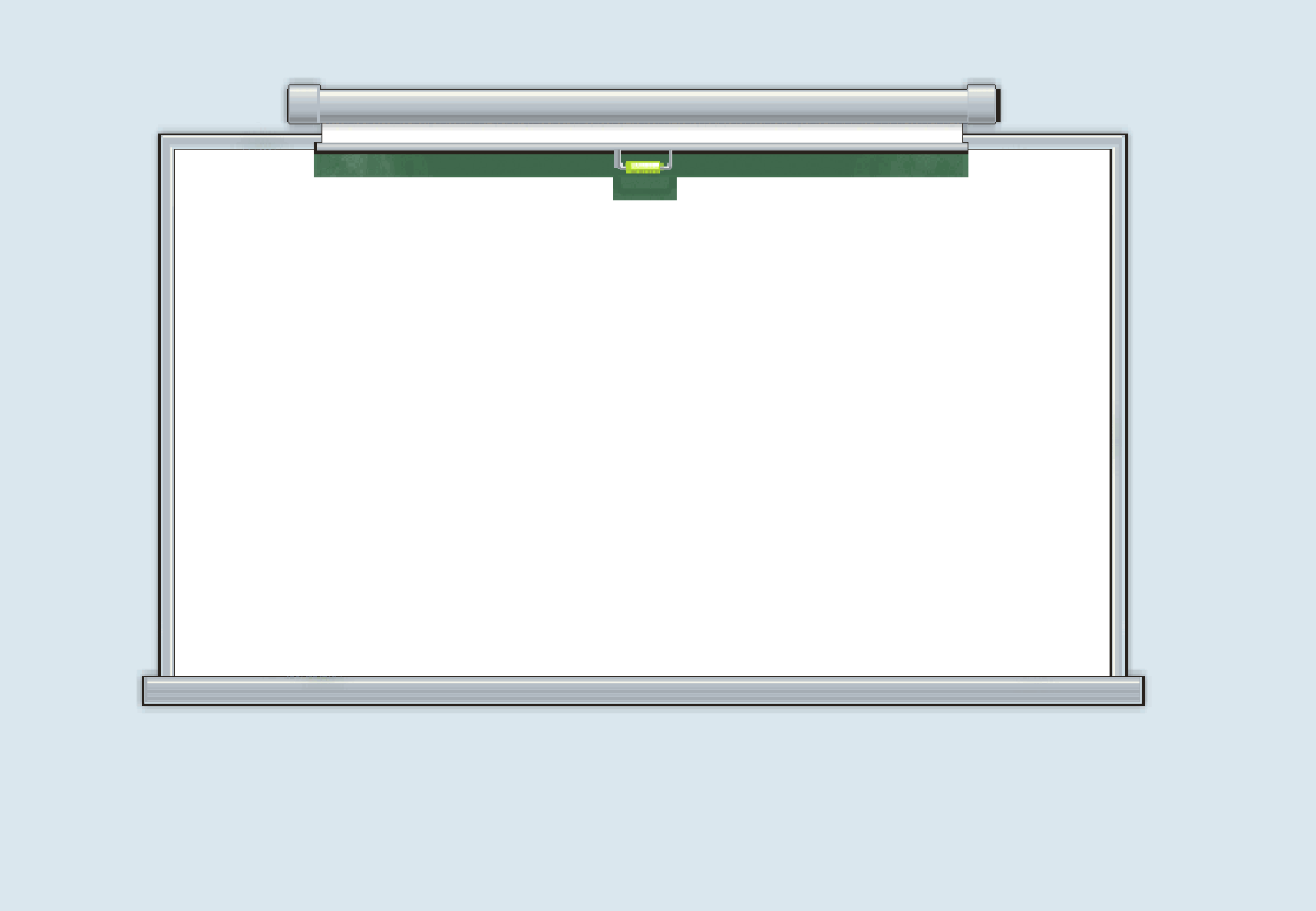 В процессе моделирования воспитательной системы можно выделить три основных направления совместной деятельности педагога со своими коллегами, учащимися и их родителями:
изучение учащихся класса, отношений, общения и деятельности в классном коллективе;
проектирование целей, перспектив и образа жизнедеятельности классного сообщества;
сплочение и развитие классного коллектива, создание развивающей среды личности ребенка.
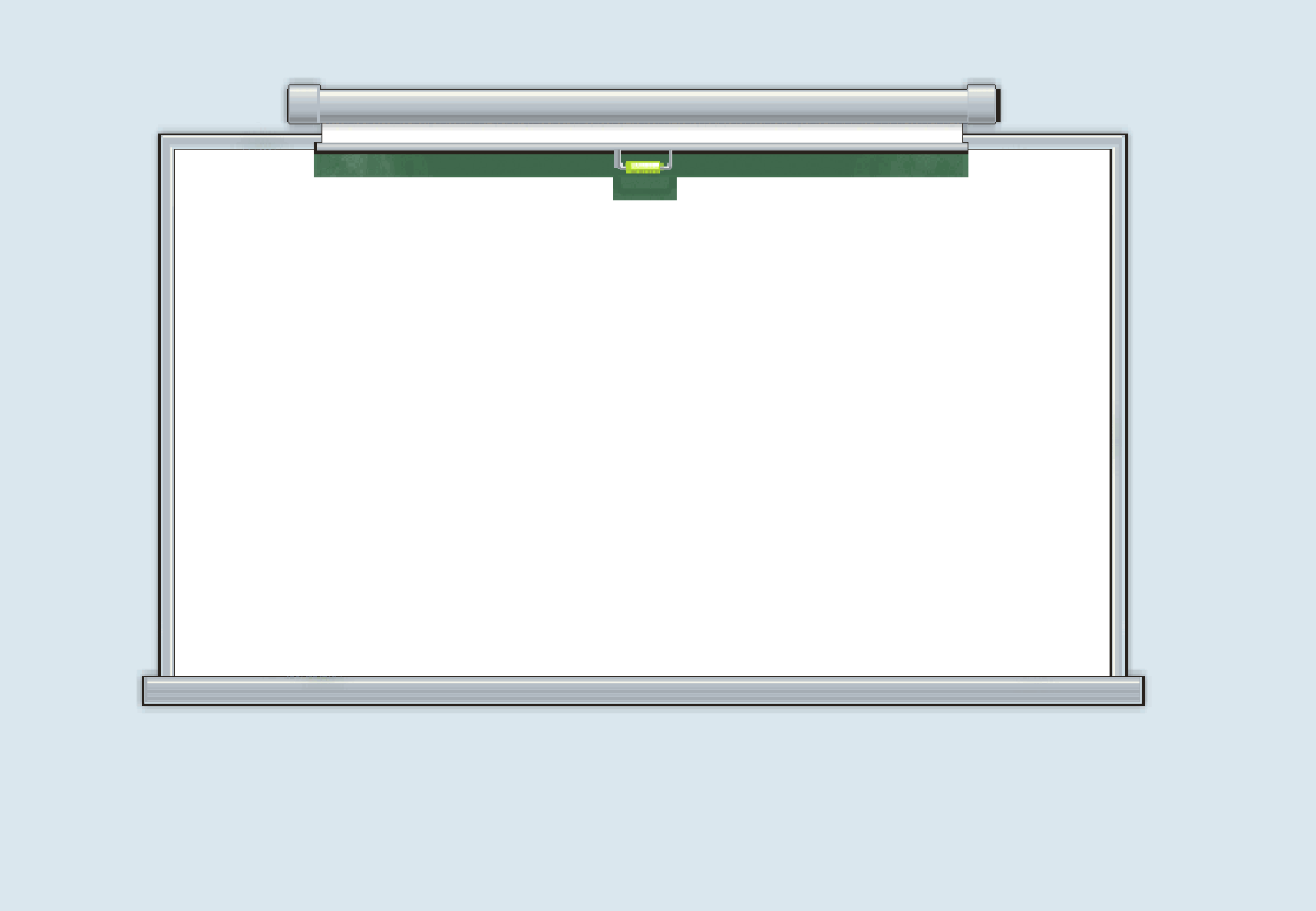 Моделирование воспитательной системы класса – это очень сложный и длительный процесс, так как происходящие изменения в жизни общества, школы, класса, педагога, ребенка обуславливают внесение корректив в первоначально созданную модель. Организационный период по построению модели не должен быть длительным. План работы по моделированию воспитательной системы класса может являться составной частью плана работы классного руководителя.
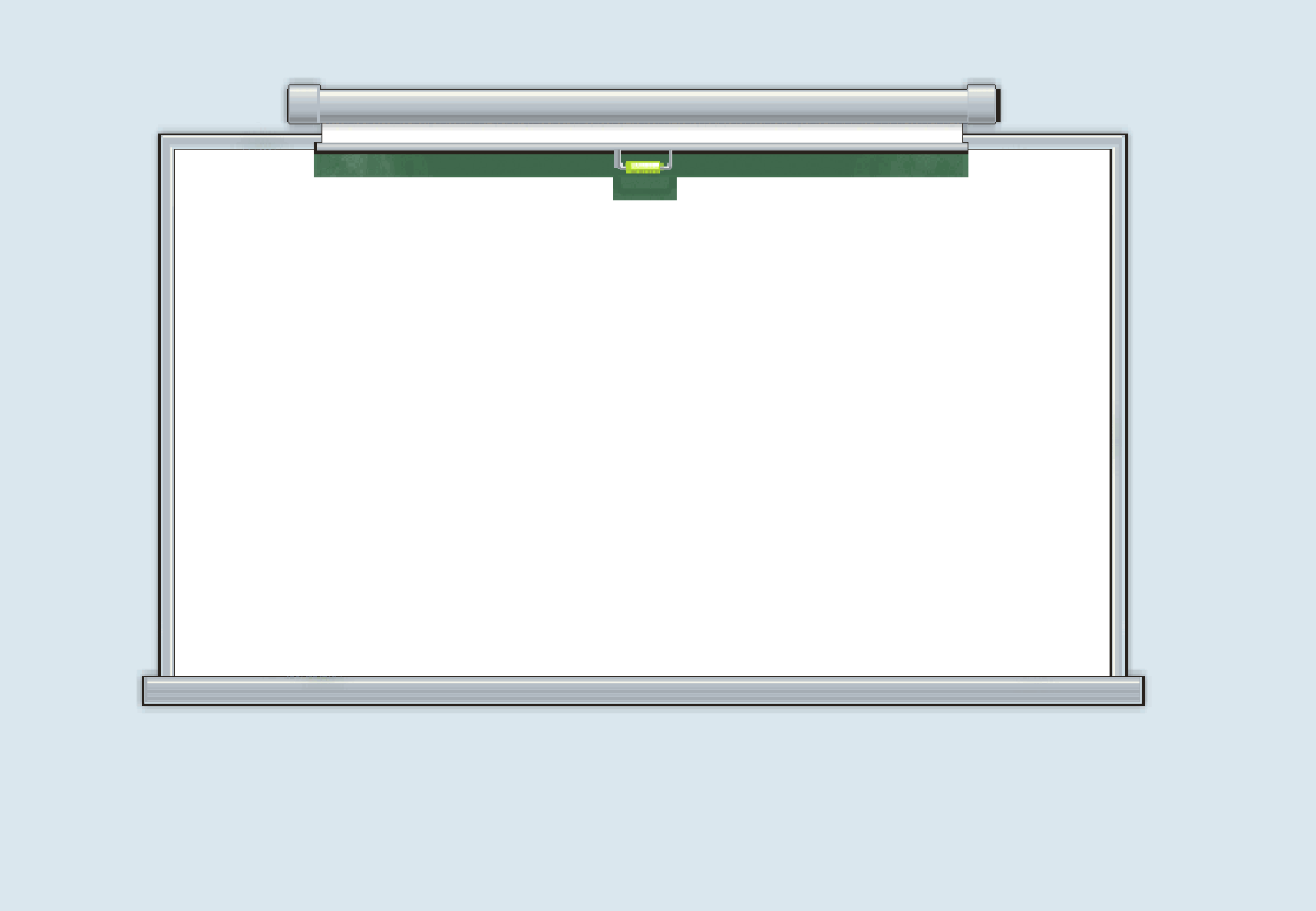 ЗАЛОГ УСПЕХА
Это заботливое отношение к каждому ребенку в отдельности и детскому сообществу в целом.
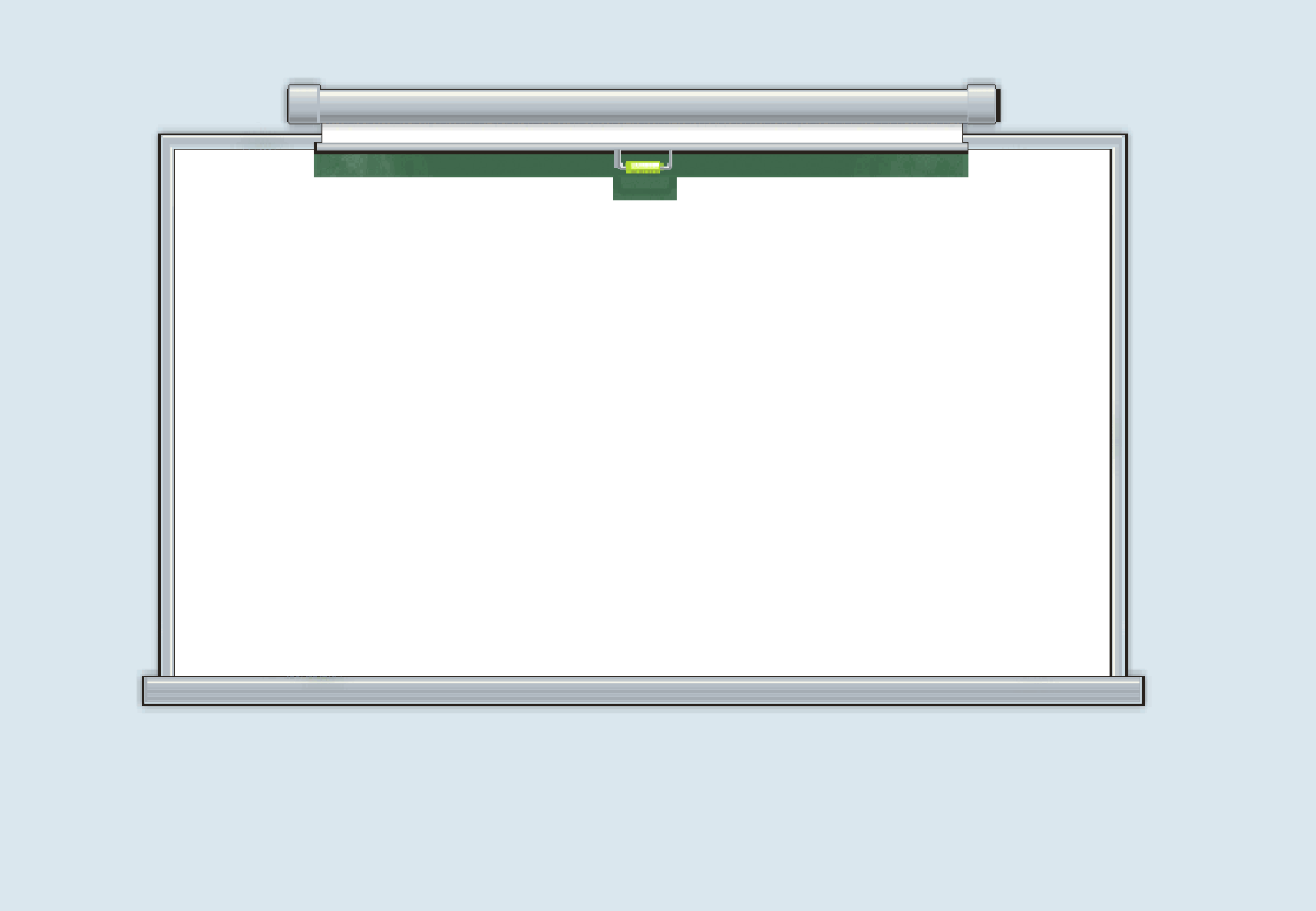 Спасибо за внимание!